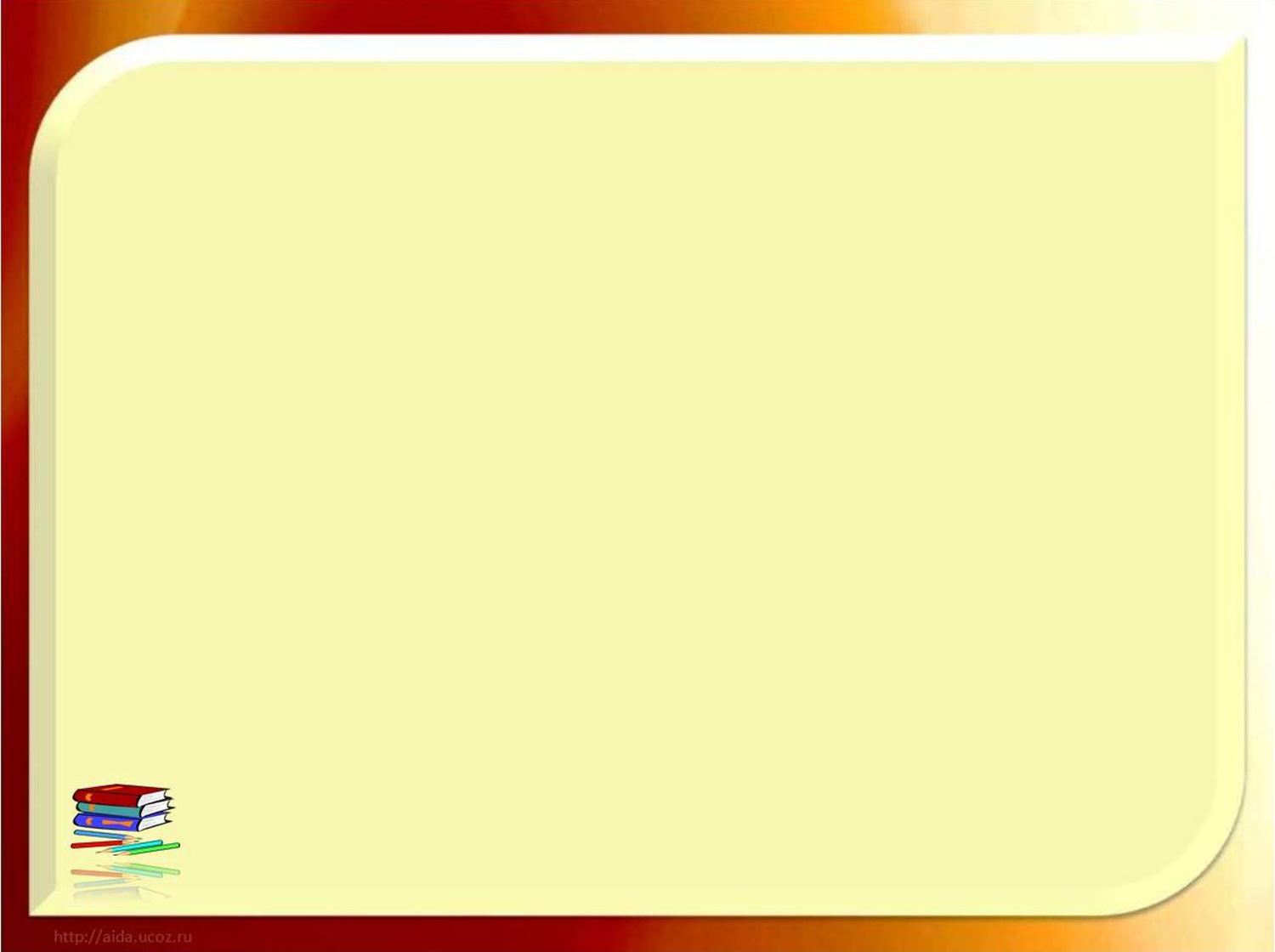 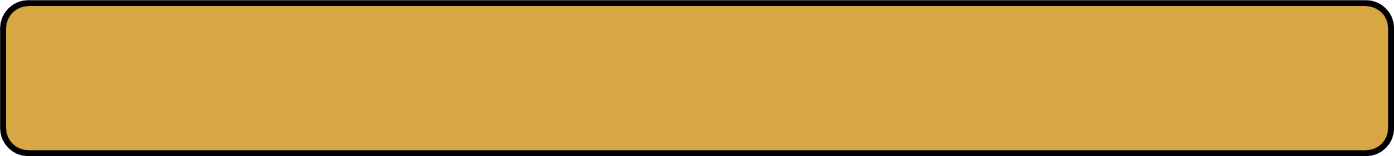 МБОУ ООШ№7 поселка Приреченский муниципального образования город Горячий Ключ
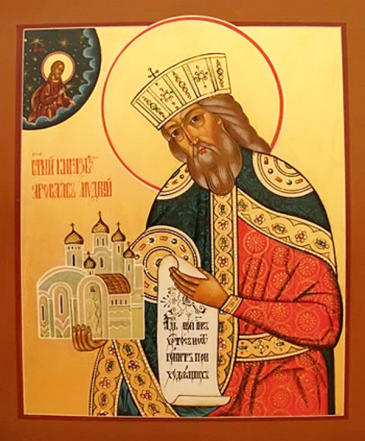 Тест по истории России: «Русские земли в XI–XII веках»
Савченко Наталия Ивановна 
учитель истории и обществознания
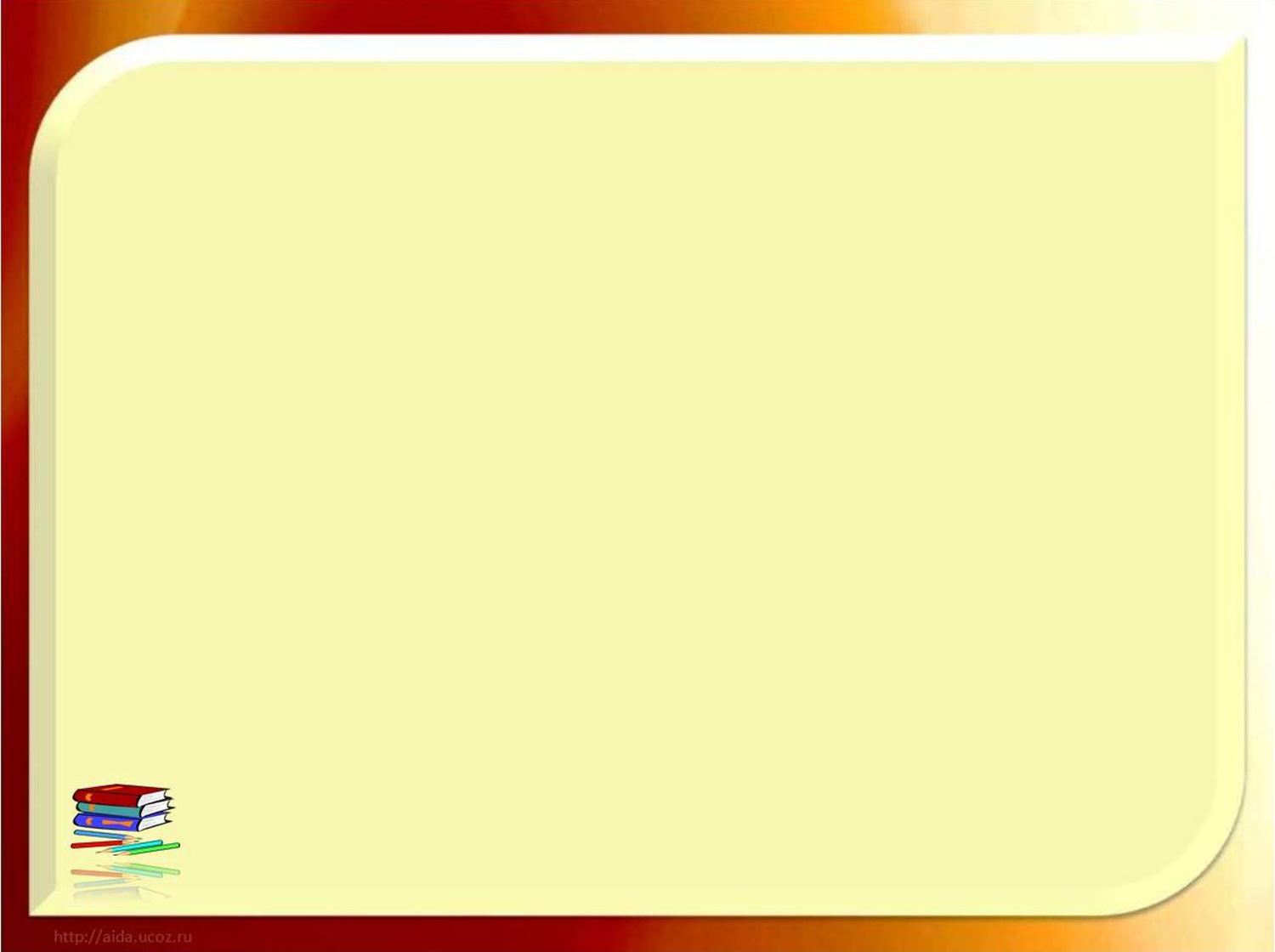 1. Первое летописное упоминание о Москве связано с именем князя:
а) Ярослава Мудрого;
б) Владимира Мономаха;
в) Александра Невского;
г) Юрия Долгорукого.
2. Принятие Русью христианства произошло вследствие:
а) распространения новой веры византийскими миссионерами;
б) решения великого князя Киевского;
в) договора папой римским;
г) решения вечевых собраний в Новгороде и Пскове.
3. Андрей Боголюбский был убит боярами-заговорщиками во главе с Кучковичами в … году:
              а) 1170;   б) 1171;    в) 1172;    г) 1173;    д) 1174.
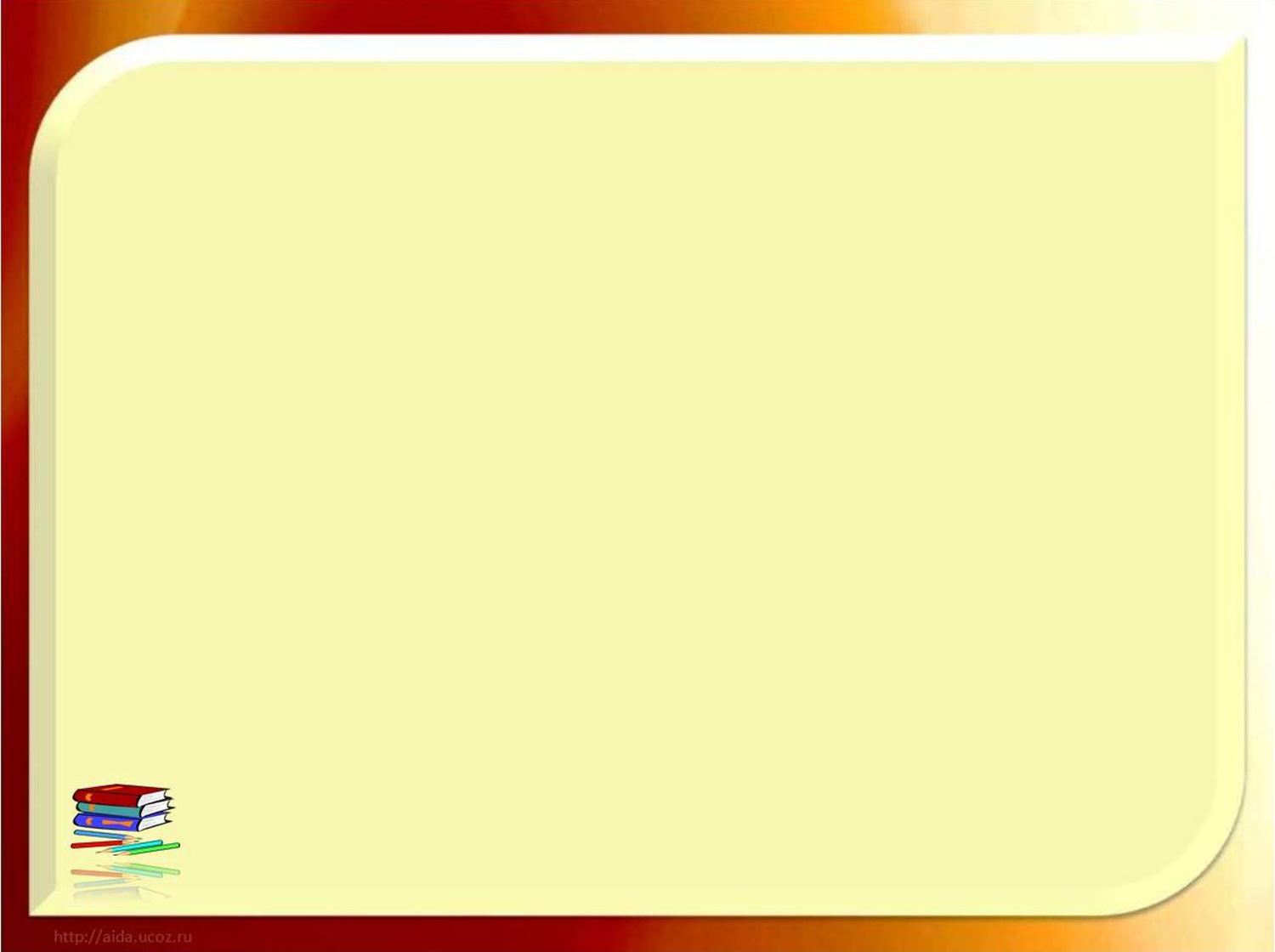 4. Русский феодализм отличался значительным своеобразием. Так на Руси не приобрела законченных форм система:
а) вассальных отношений;
б) получения феодальной ренты;
в) кабальных отношений;
г) феодального землевладения.
5. Всеволод Большое Гнездо стал княжить во Владимире с … года:
а) 1172;     б) 1173;      в) 1174;      г) 1176;      д) 1177.
6. Знаменитое «Чтение о житии Бориса и Глеба» было написано:
а) митрополитом Иларионом;
б) монахом-летописцем Нестором;
               в) монахом Иаковым;
               г) игуменом Даниилом.
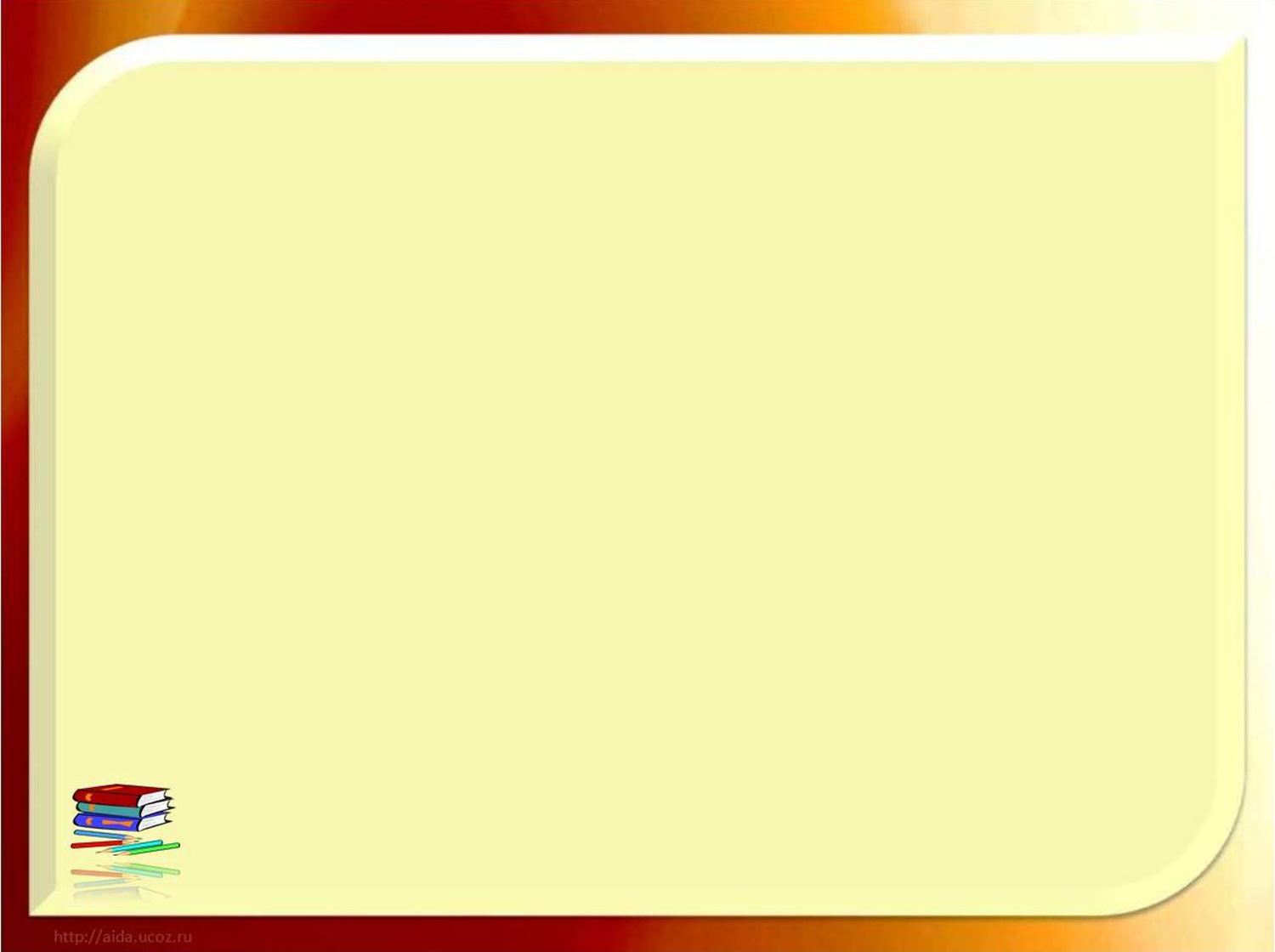 7. После смерти князя Всеволода Большое Гнездо его сыновья начали усобицы. В 1216 г. на Липицком поле сошлись войска:
а) Константина в союзе с новгородским князем Мстиславом Удалым;     б) Юрия;    в) Ярослава;    г) верно все указанное; 
д) верно лишь а) и б).
8. Имя черниговского князя Святослава Ольговича связано с Москвой, так как:
а) Москва была выделена ему в удел; 
б) здесь он праздновал одну из побед со своим союзником Юрием Долгоруким; 
в) его имя упоминается в первом летописном сведении о Москве; 
г) верно а) и в);    д) верно б) и в).
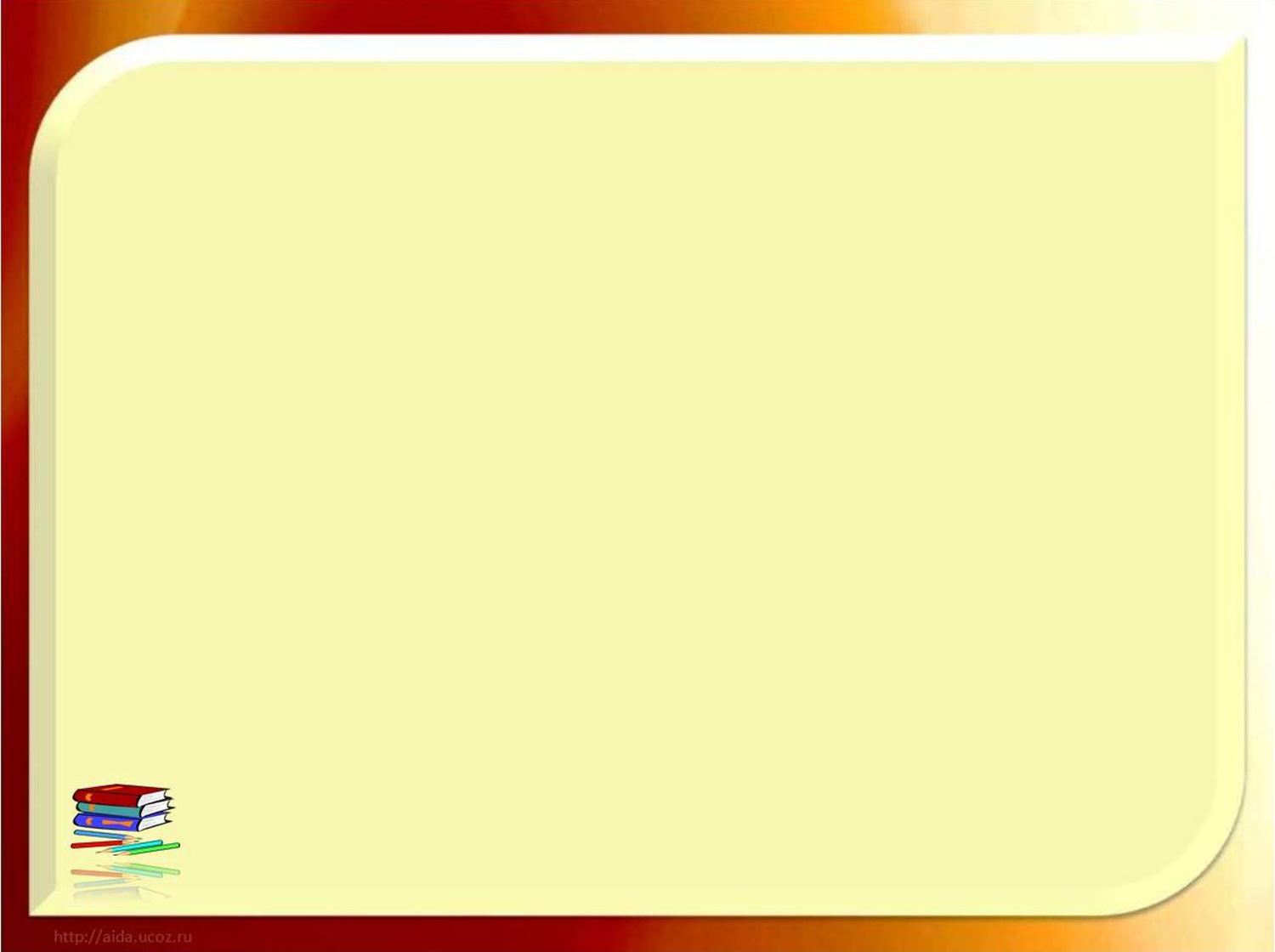 9. Янка – сестра киевского князя Владимира Мономаха, известна      тем, что:
а) переписала летописный свод, где оттенила роль своего брата;
б) основала женский монастырь;
в) открыла школу для девочек;
г) верно б) и в).
10. Кто правил в Древнерусском государстве раньше других?
а) Святослав;
б) Игорь;
в) Олег;
г) Ярослав Мудрый.
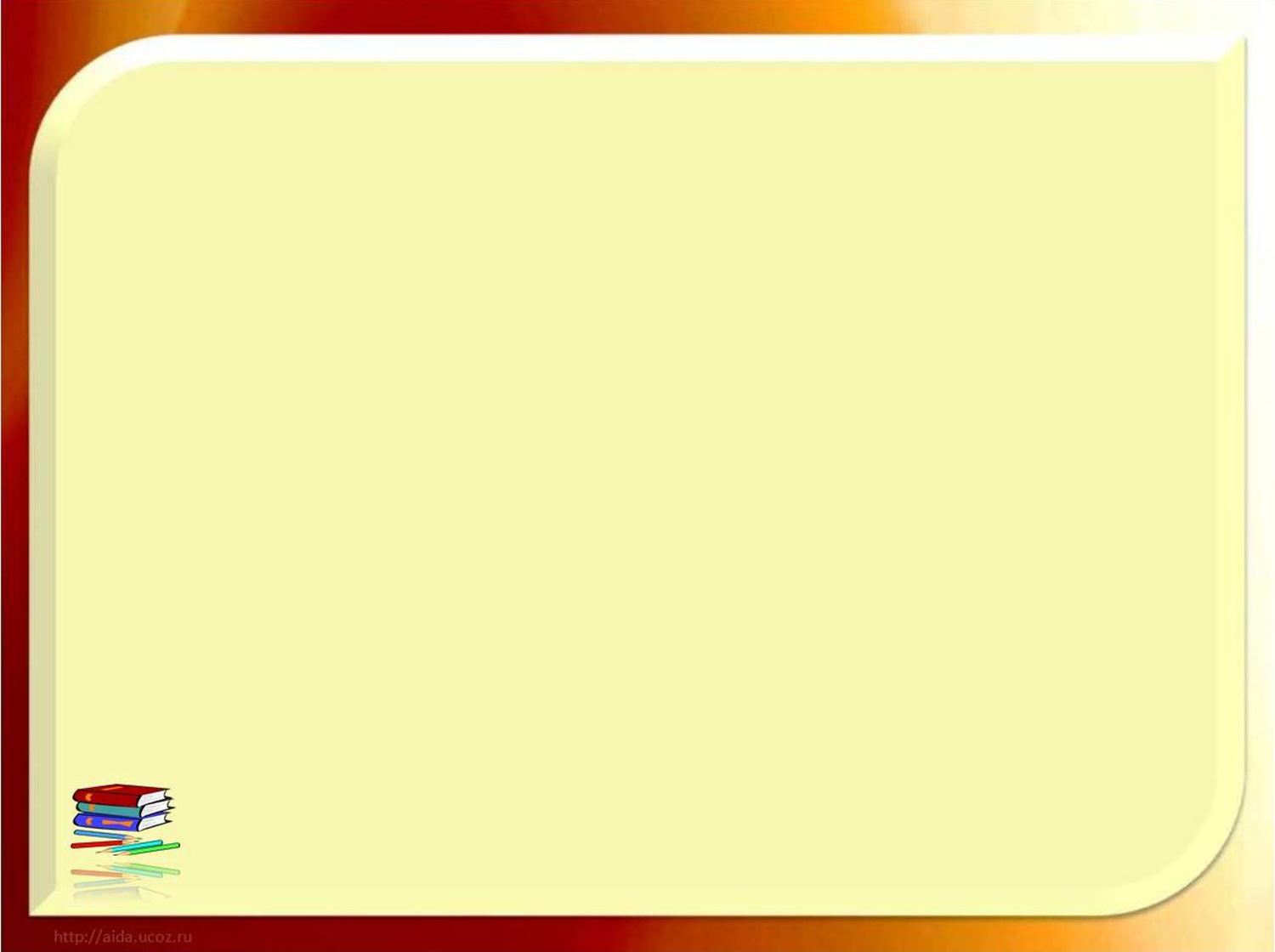 Ключ к тесту
Информационные источники:
1. Данилов А.А., Косулина Л.Г. История России с древнейших времен до конца XVI в. Поурочные разработки. М., Просвещение, 2007 г.
6. Данилов А.А., Косулина Л.Г. История России с древнейших времен до конца XVI в. 6 класс. М., Просвещение, 2009 г. 
2. http://im7-tub-ru.yandex.net/i?id=21602548-67-72&n=21